Forestry Tools I.D.
Altimeter
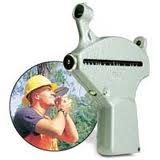 Back-Pack Fire Pump
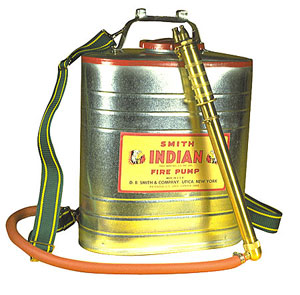 Bark Gauge
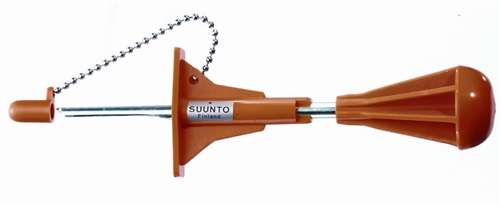 Canthook
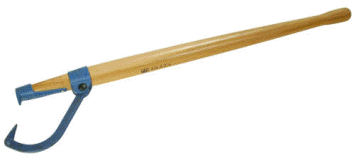 Chainsaw
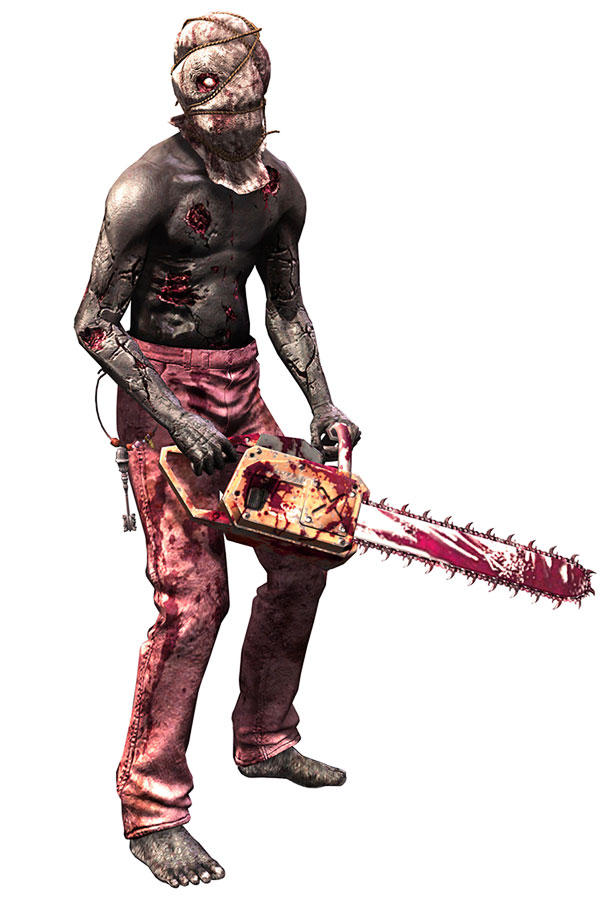 Chainsaw Chaps
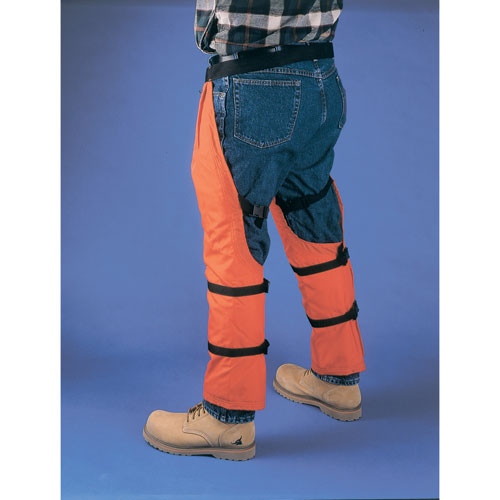 Clinometer
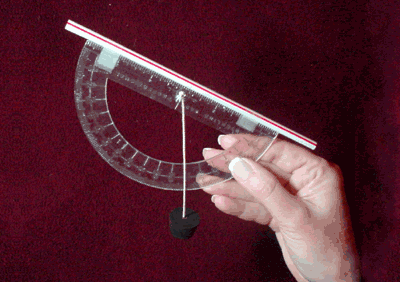 Data Recorder
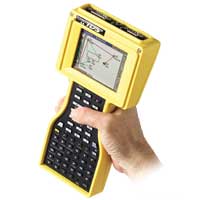 Densiometer
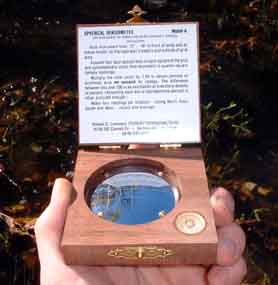 Diameter Tape
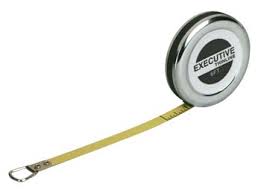 Drip Torch
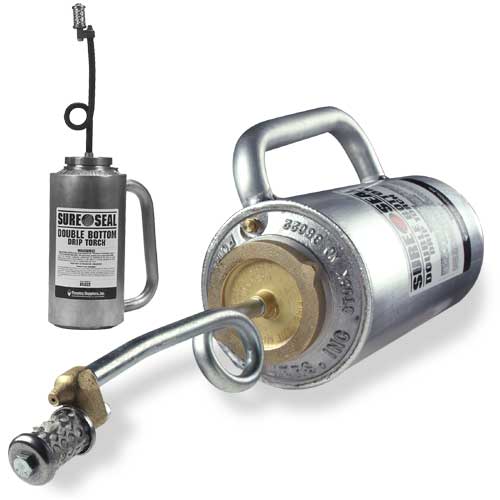 Dot Grid
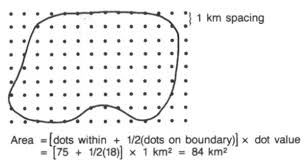 Fiberglass Measuring Tape
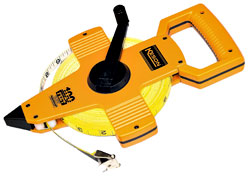 Fire Rake
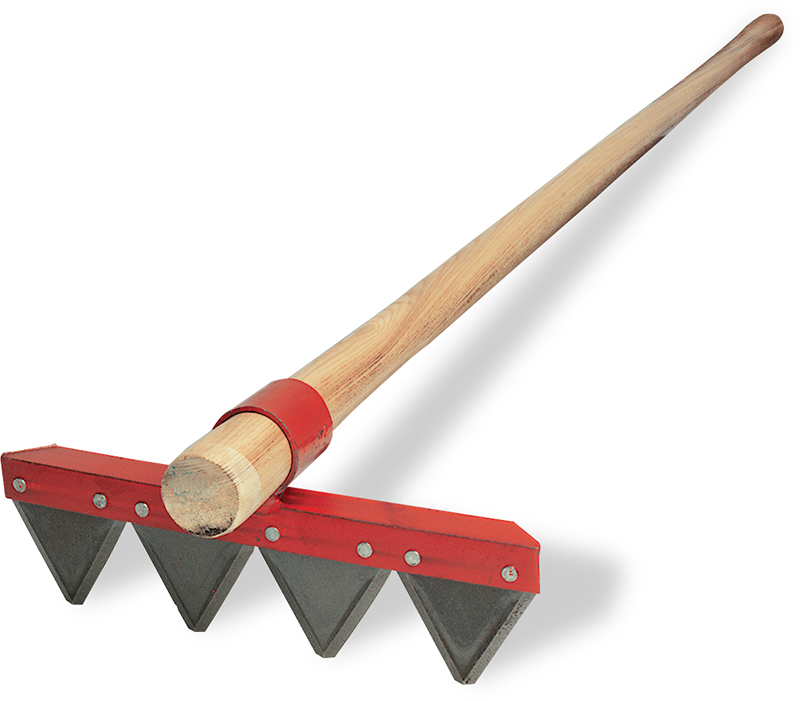 Fire-Swatter
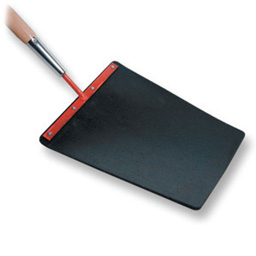 Fire Weather Kit
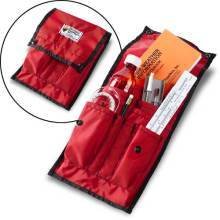 Flow/current Meter
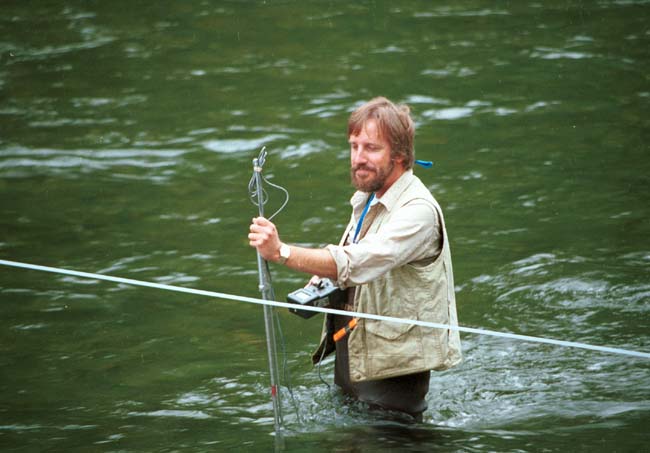 GPS Reciever
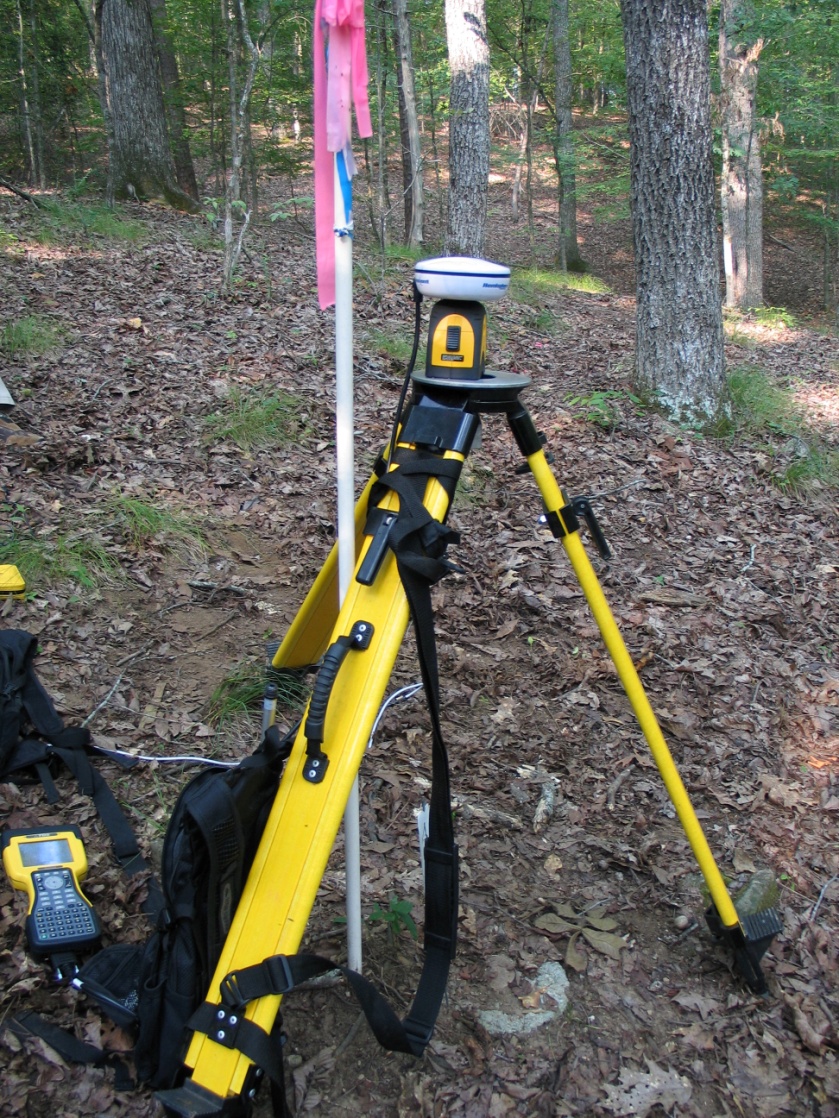 Hand Compass
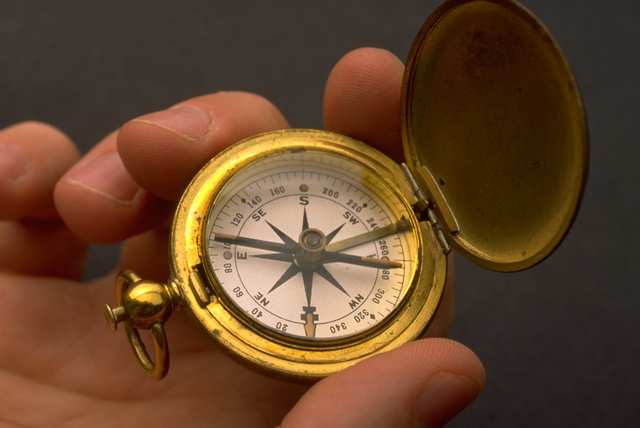 Hand Lens/Field Microscope
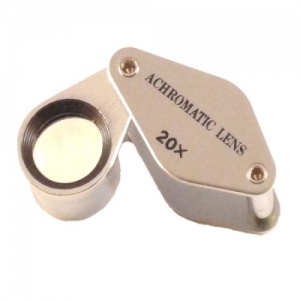 Hip Chain
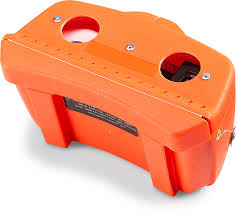 Hypo-Hatchet
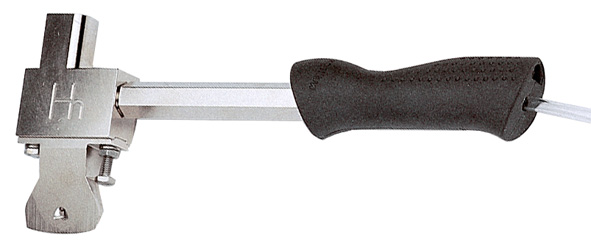 Increment Borer
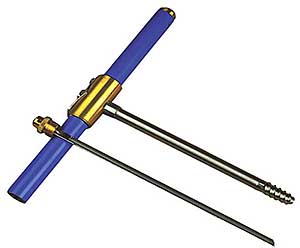 Log Rule
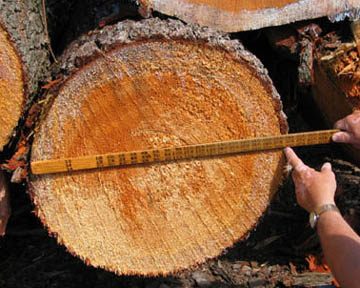 Logger’s Tape
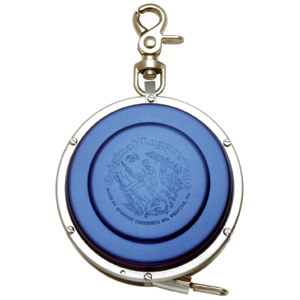 pH Meter
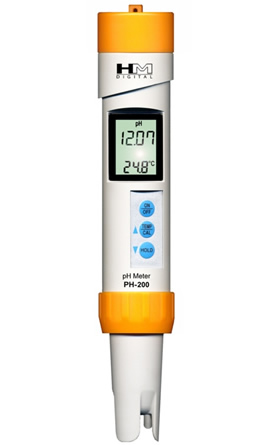 Planimeter
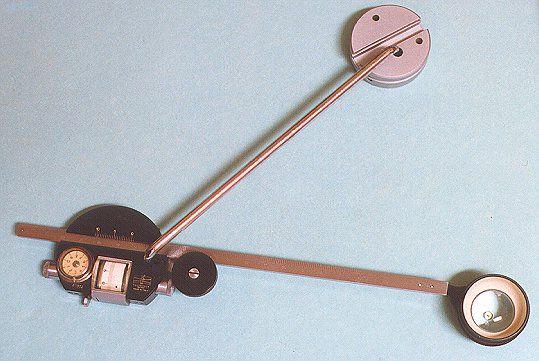 Plant Press
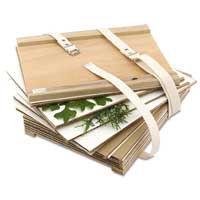 Plastic Flaggin
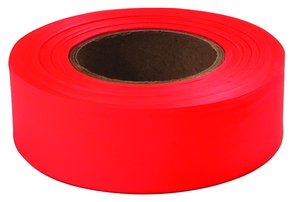 Pulaski Forester Axe
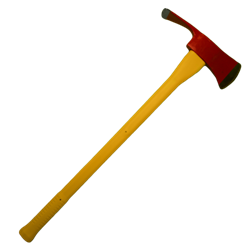 Relaskop
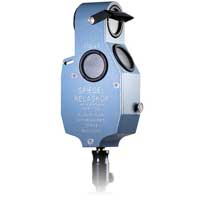 Safety Glasses
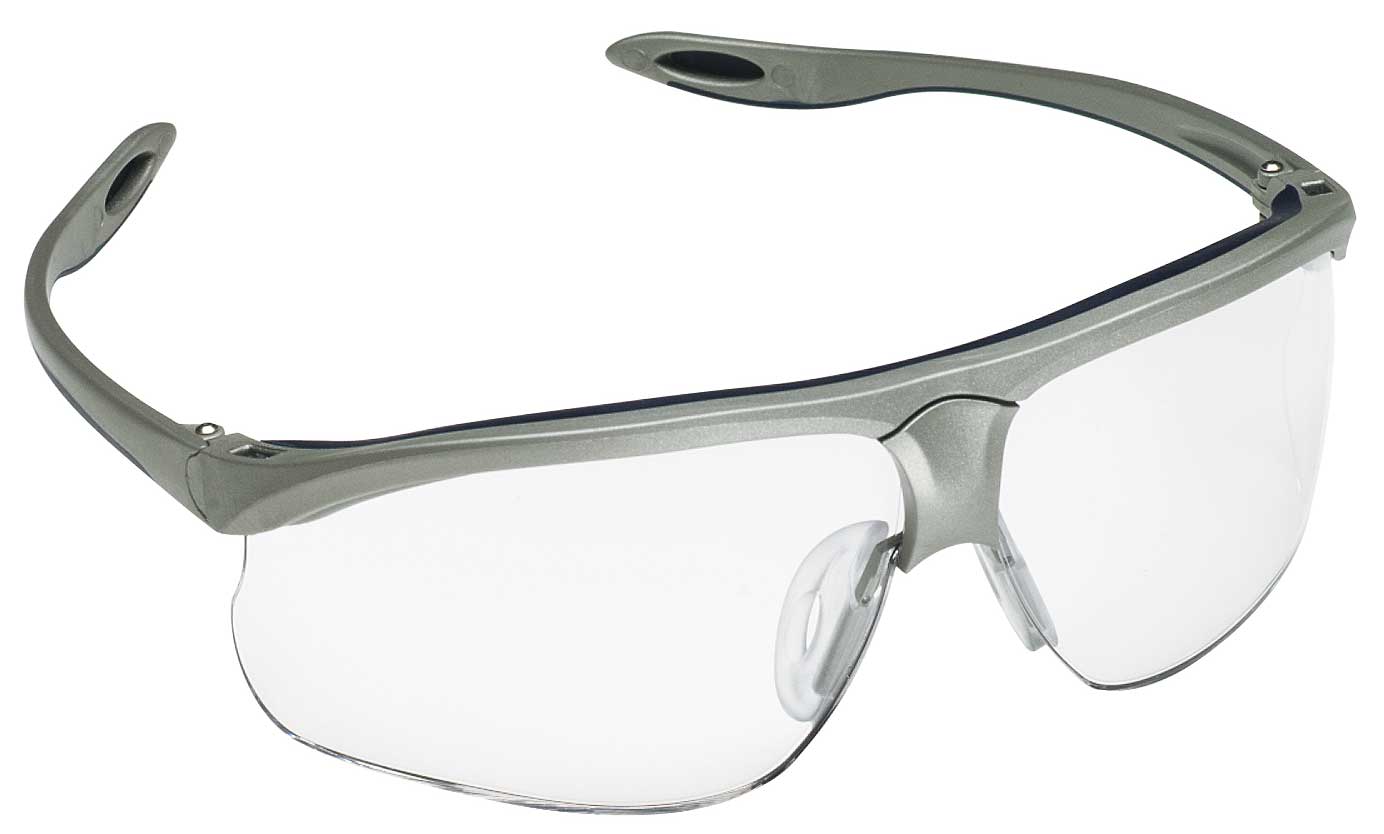 Safety Hard Hat
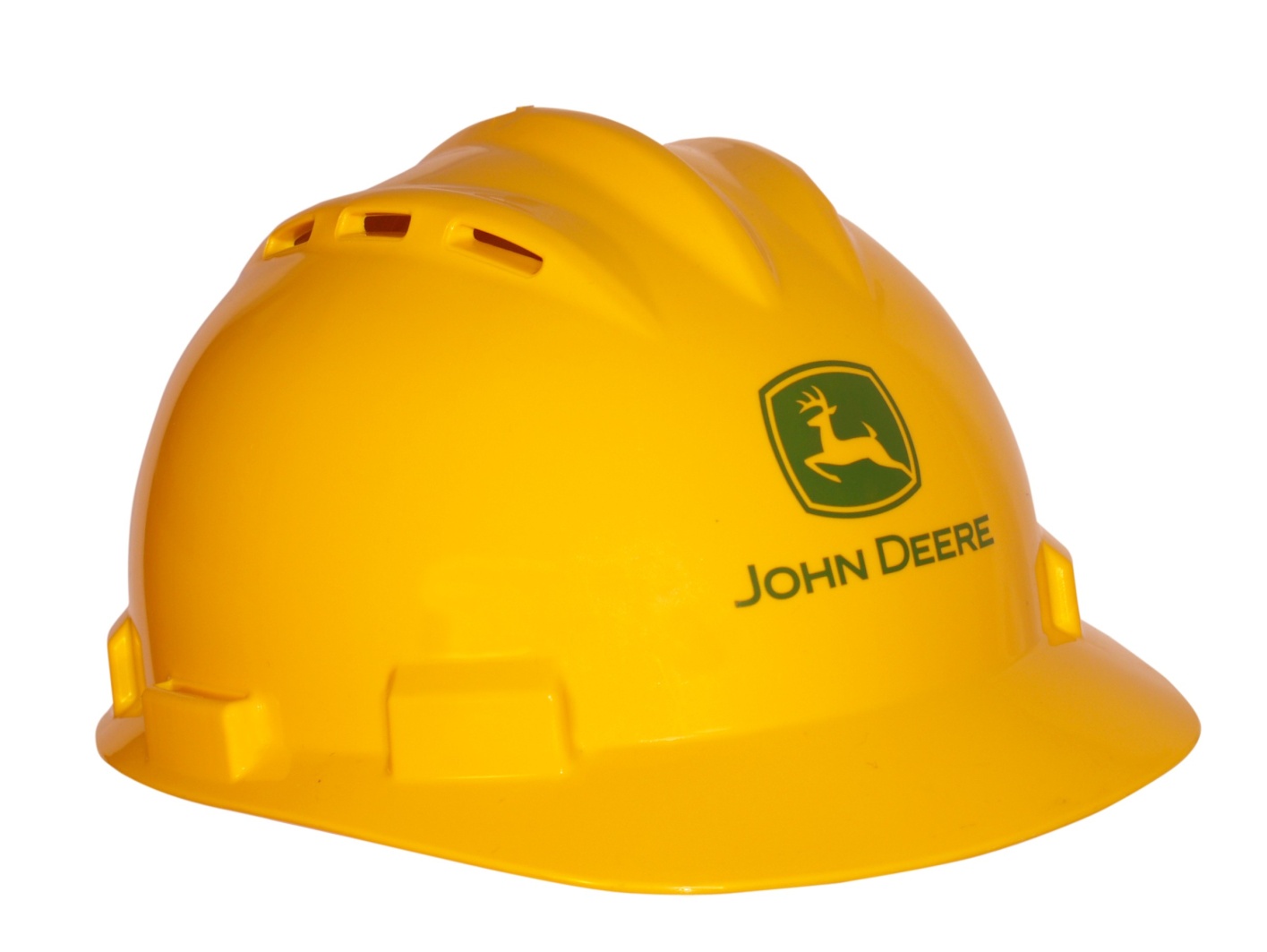 Soil Sampler
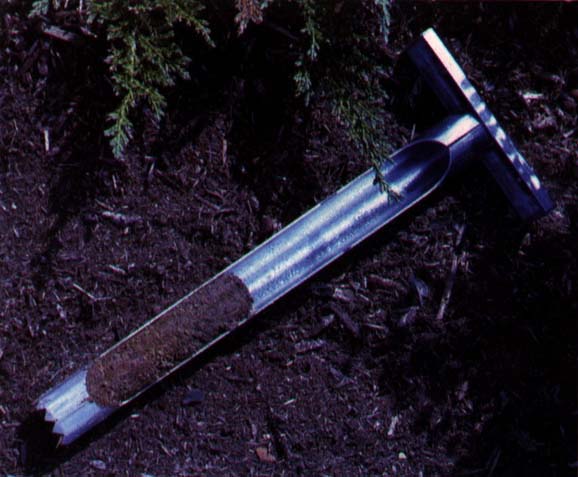 Soil Test Kit
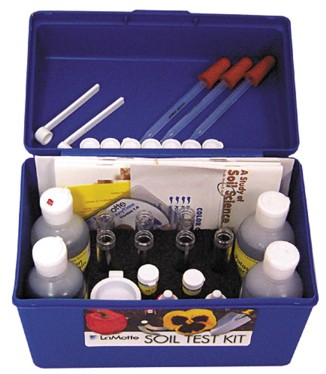 Staff Compass
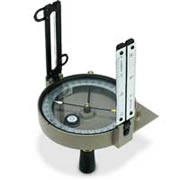 Stereoscope
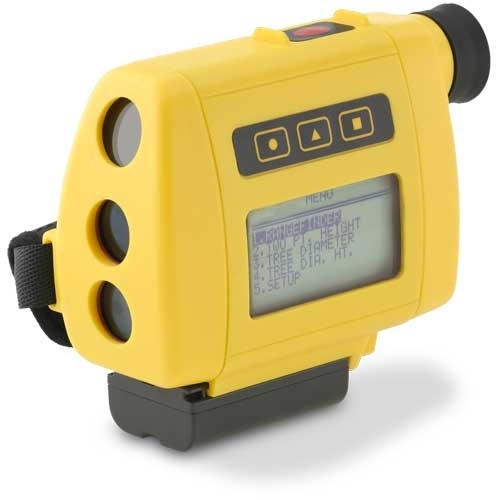 Survey Instrument
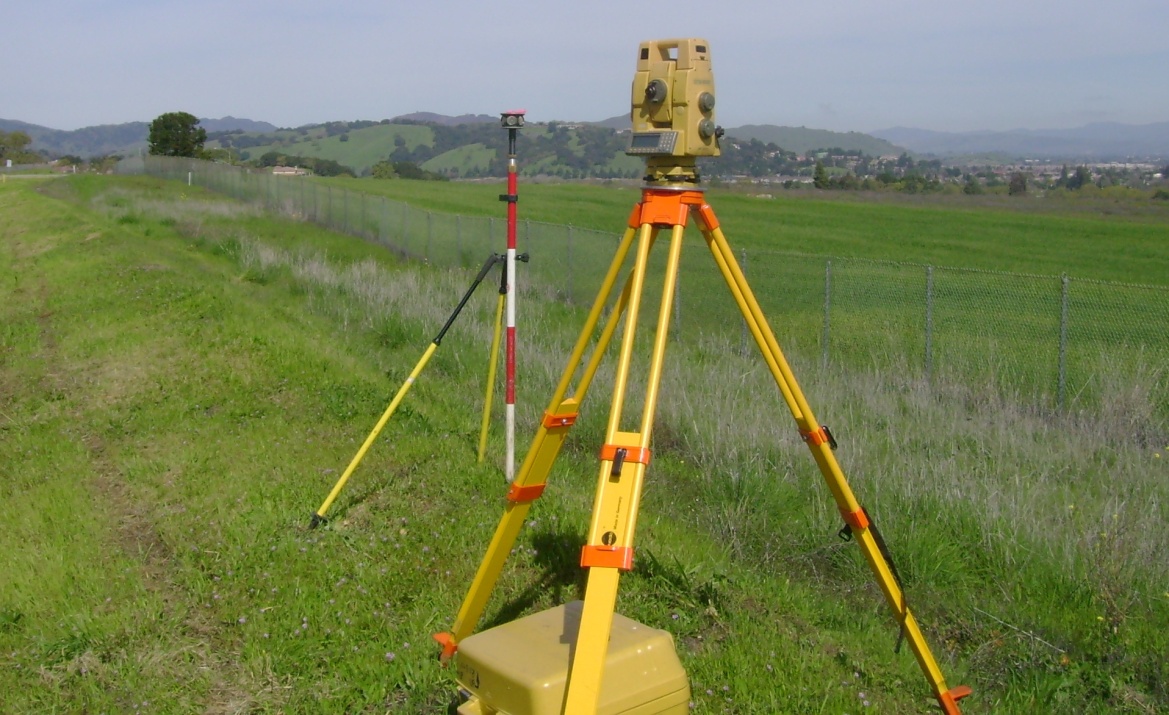 Tally Book
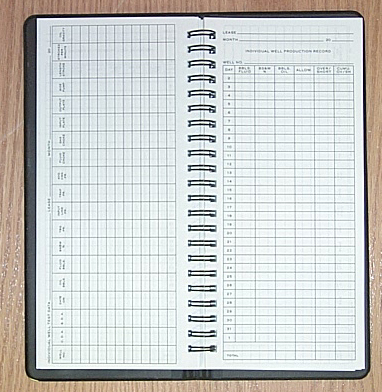 Tally Meter
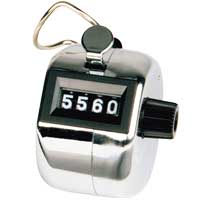 Tree Caliper
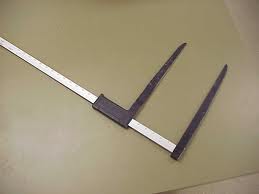 Tree Marking Gun
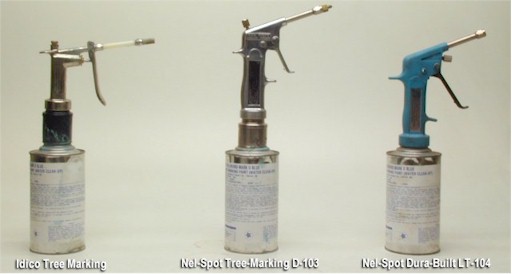 Tree Planting Hoe
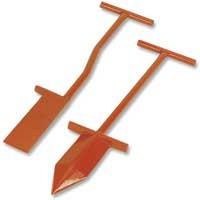 Tree Stick
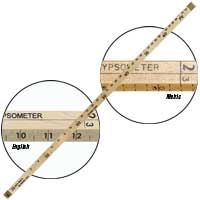 Water Sampler
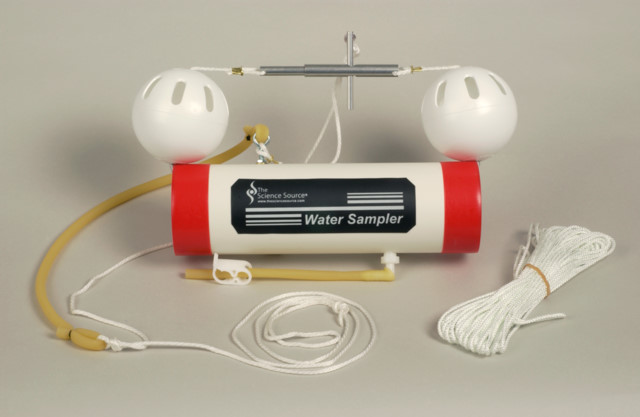 Water Test Kit
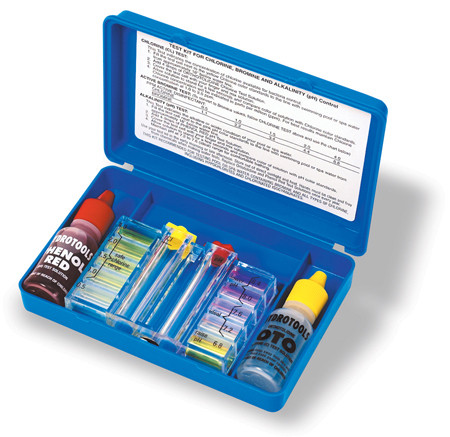 Wedge Prism
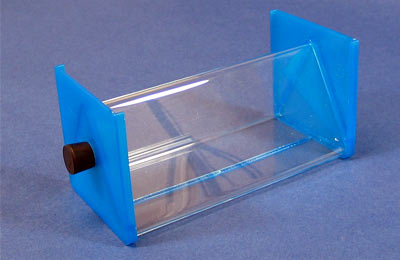 Wheeler Caliper
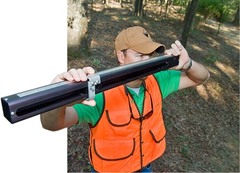